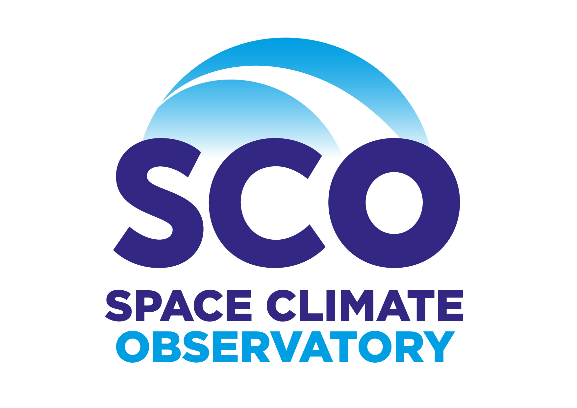 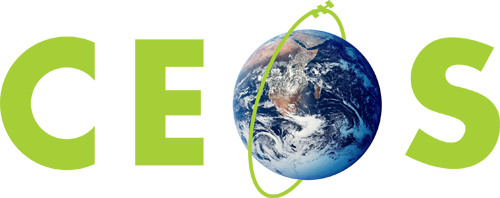 Committee on Earth Observation Satellites
Space Climate Observatory
Selma Cherchali, SCO programme director, CNES
CEOS Plenary 2018
Agenda Item 2.2
Brussels, Belgium
17 – 18 October 2018
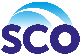 Space Climate Observatory
International framework
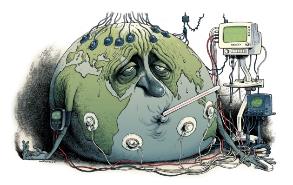 …
Illustration by David Parkins
 Nature  514, 30–31, Oct. 2014
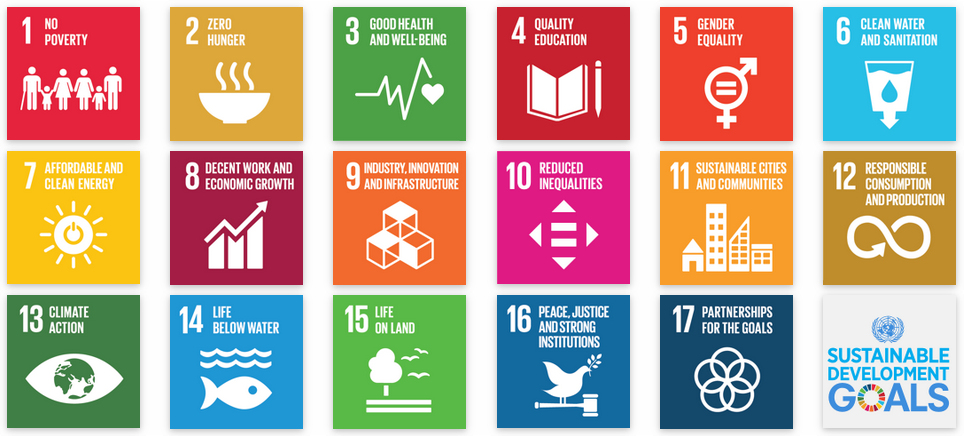 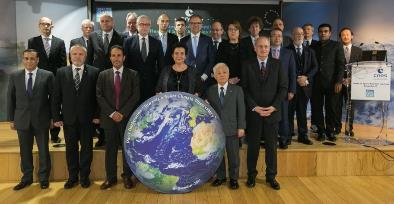 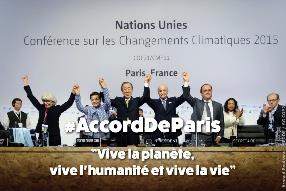 One Planet Summit – Paris, December 11th, 2017
2
SCO  - CEOS Plenary - Bruxelles
October 2018
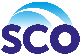 Space Climate Observatory
French Government Identifies 12 key One Planet Commitments
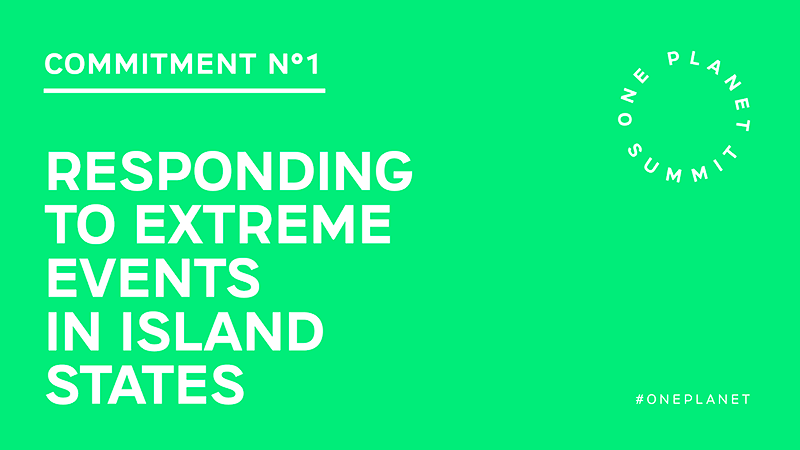 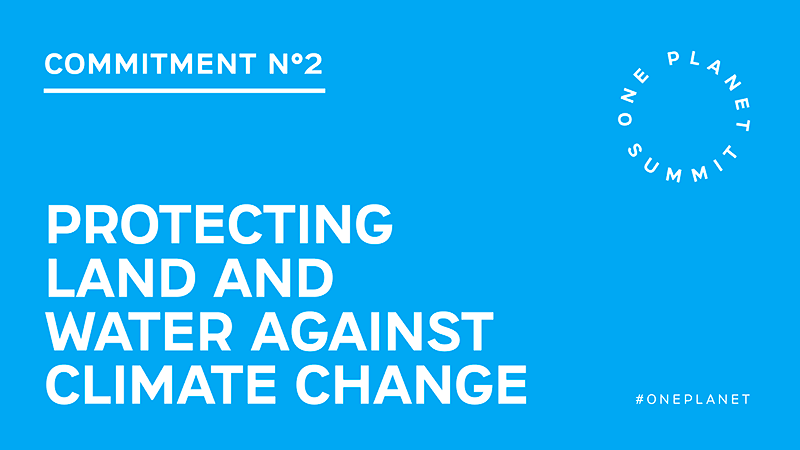 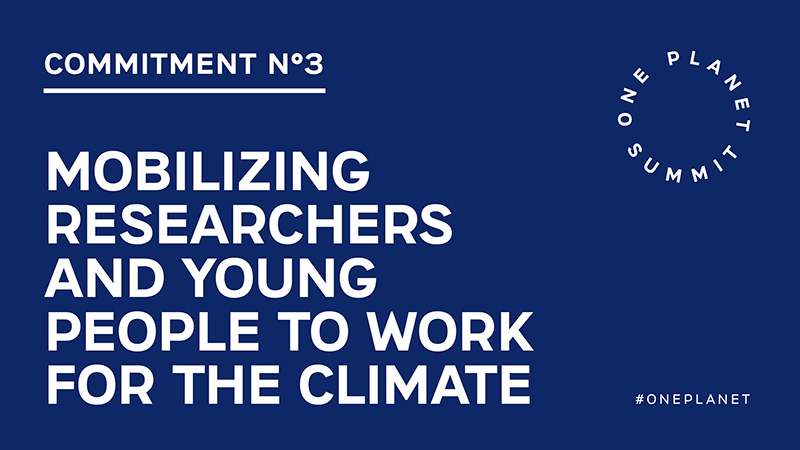 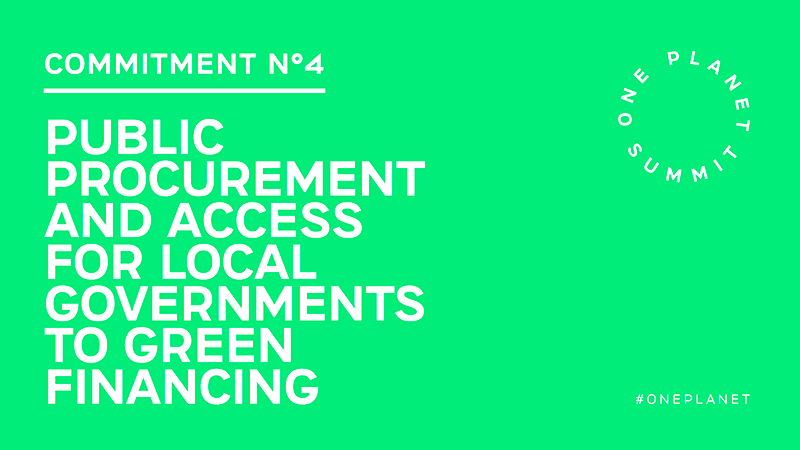 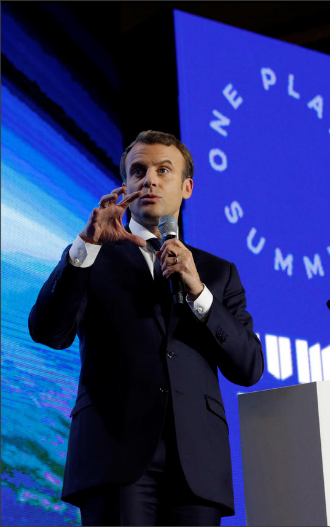 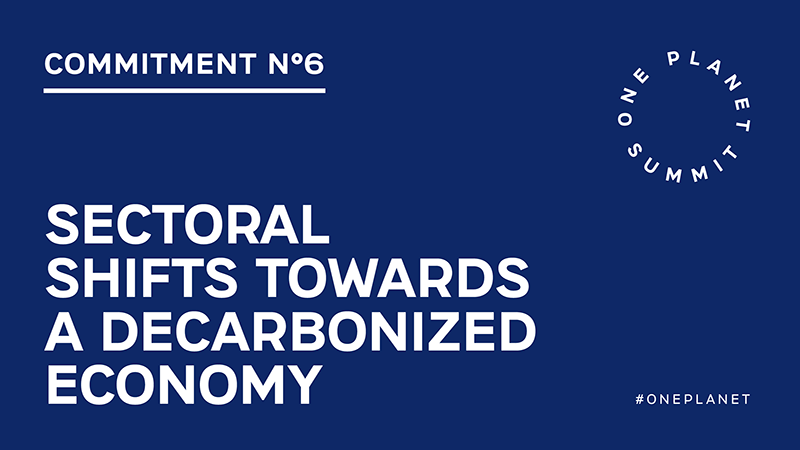 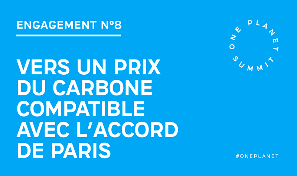 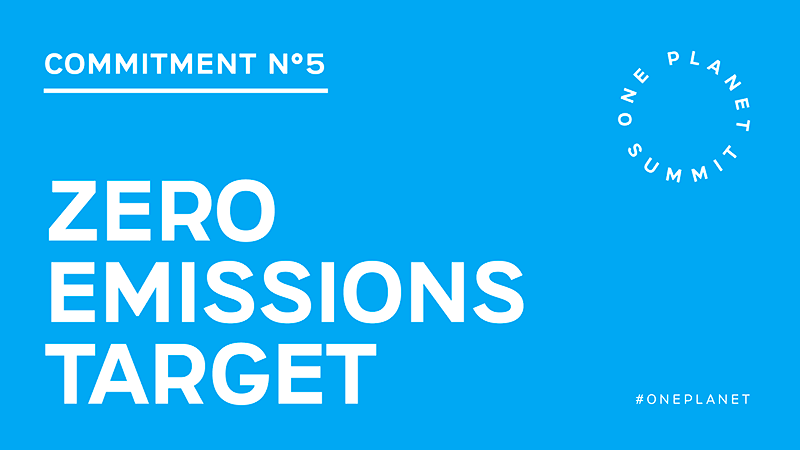 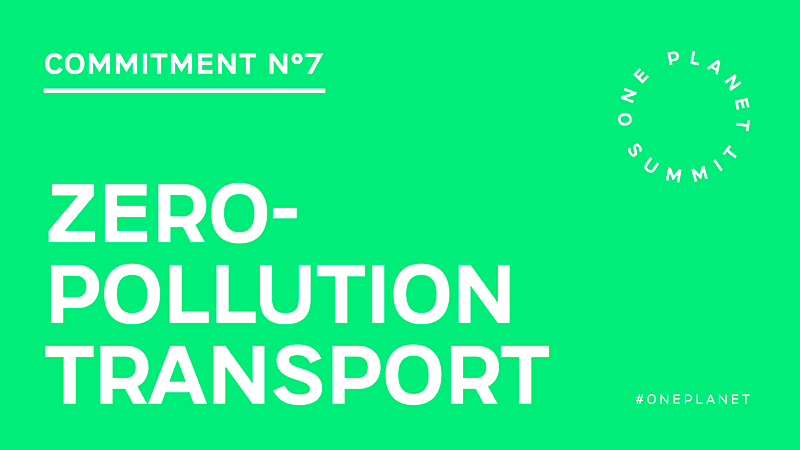 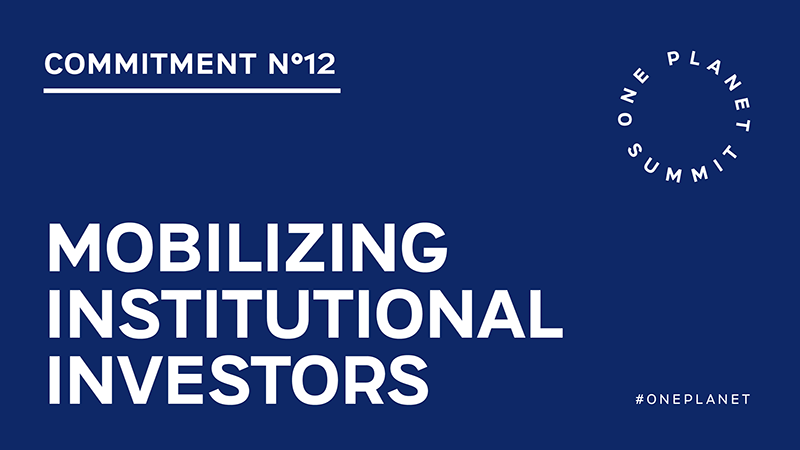 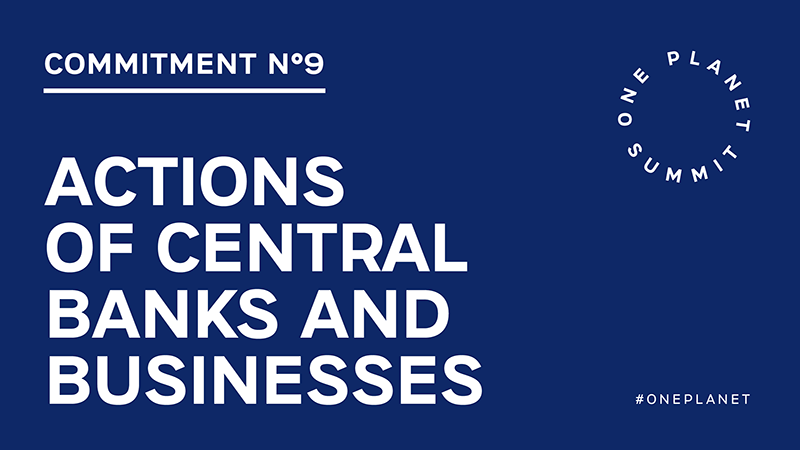 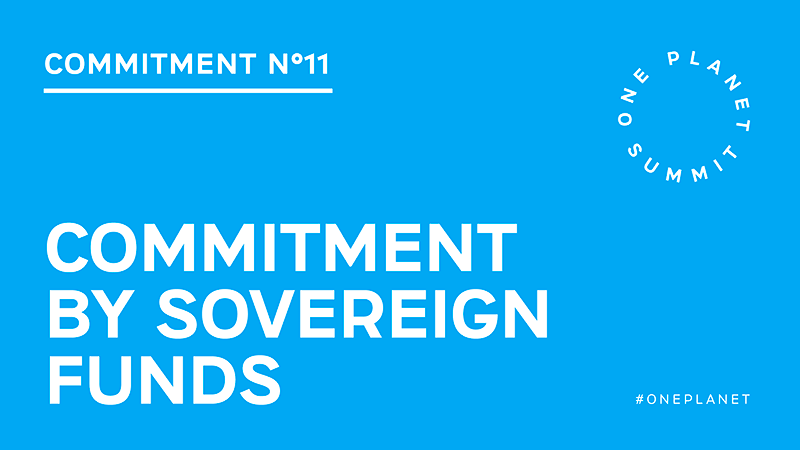 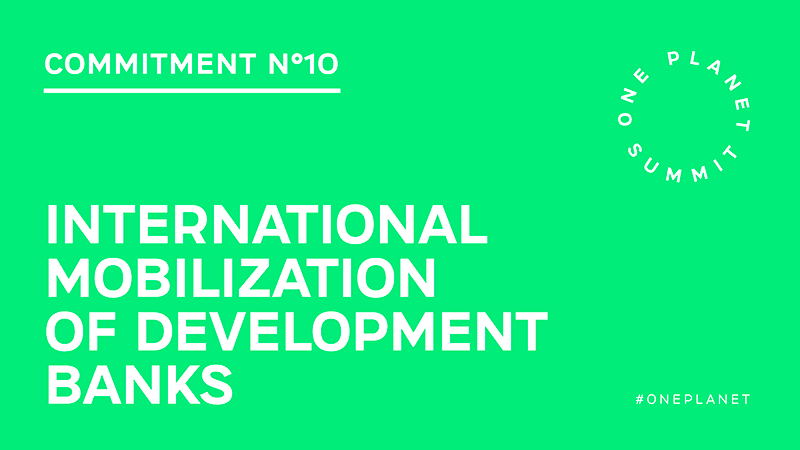 Creation of a Space Climate Observatory
Instigated by the French Space Agency, a Space Climate Observatory has been created in order to provide States and the scientific community with all the space data necessary for monitoring the health of our planet. This initiative is supported by all European space agencies, as well as other States including China, India, Russia, Mexico, Morocco and the United Arab Emirates. Access to interoperable space-based earth observation data will be a significant step forward in the earth monitoring system.
3
SCO  - CEOS Plenary - Bruxelles
October 2018
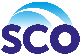 Space Climate Observatory
Scope
“Space Climate Observatory”
A world observatory of 
the climate change and its impacts 
from Earth Observation data

Satellite data
Earth observations at global, national and territories level

Climate change and its impacts
Humankind, both as anthropogenic causes and as the victims of their impacts (temperature increase, sea level rise and hazards,..)

a joint Observatory
A World Heritage system
A country, an agency, an institution… could not make it for all the world/Planet

http://spaceclimateobservatory.org
4
SCO  - CEOS Plenary - Bruxelles
October 2018
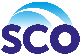 Space Climate Observatory
Scope
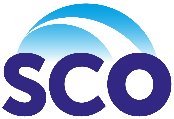 5
SCO  - CEOS Plenary - Bruxelles
October 2018
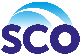 Space Climate Observatory
Country, sub-national / Territorial Stakes
Climate change impacts are worldwide but there are also specific impacts at national, sub-national and territory levels

Public access to data, tools and knowledge products
Countries and territories level involvement 
A need for indicators to monitor the impacts at the right scale : specific needs (Paris Agreement, article 7) and elaborate scenarios of projections

Need to implement attenuation and adaptation policies
Decision Making 
Meaningful stakeholder involvement

Need to marshal our forces through collaboration, partnerships, knowledge networks
Co-construction (bilateral and / or multilateral cooperation)
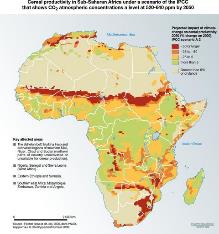 Continental scale
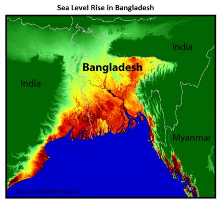 Climate Change Impacts
Country scale
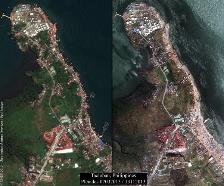 Territorial scale
6
SCO  - CEOS Plenary - Bruxelles
October 2018
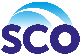 Space Climate Observatory
Objectives
Feedback
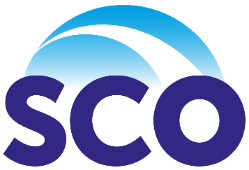 Satellite data
2
3
1
Information, Outreach
Communication, Learn
Products & Services
ECV
Quality Control and Validation
Improve data access
(unified web interface)
Indicators, maps, scenarios
(past, present & future)
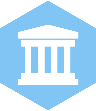 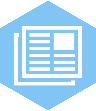 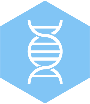 In-situ data
Toolkits and computing capacities
Government
&
Society
Research
&
Education
Traditional
&
New Medias
Socio-economic data
7
SCO  - CEOS Plenary - Bruxelles
October 2018
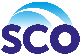 Space Climate Observatory
3 – Products & Services
Spatial Products & ECV
Earth Observation Data
(e.g. Global or Local Products:
 land cover, sea level rise, soil moisture, ice thickness, atmospheric concentration, gridded precipitation, etc.)
(e.g. Data: Landsat images, SWH, ASTER, Radarsat, Copernicus data, etc.)
Products
&
Services
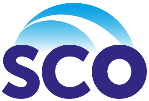 Co-construction 
Communities of development
Make available to others, freely
Exchange of use, best practice
National, Regional and
Local datasets
Model outputs
(e.g. Research: physics, 
statistics, economics, socials, etc.)
(e.g. In-Situ measurements: weather, discharge, crop production, etc.)
(e.g. Statistical information: administrative areas, environmental, social and economic indicators)
8
SCO  - CEOS Plenary - Bruxelles
October 2018
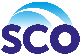 Space Climate Observatory
Access
National SCO
Data Center
Space Agencies
International
Organization
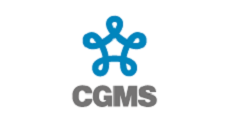 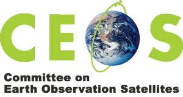 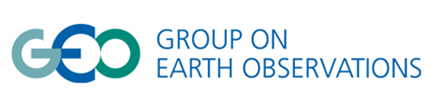 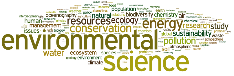 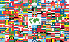 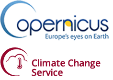 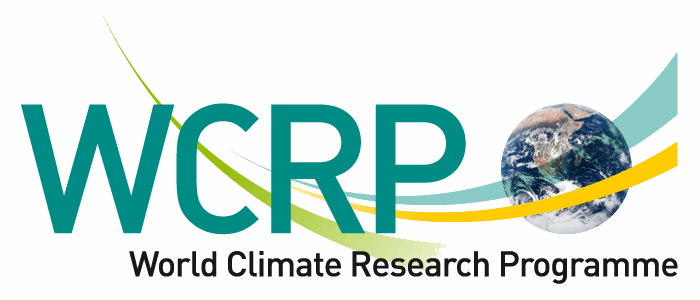 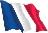 National SCO
Products & Services
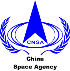 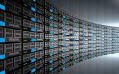 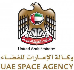 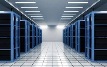 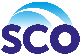 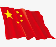 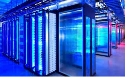 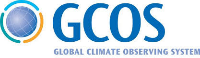 …
…
SCO – HUB
Data access, Information, Products & associated Services
but always
but always
End Users
9
SCO  - CEOS Plenary - Bruxelles
October 2018
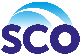 Space Climate Observatory
SCO architecture – Global vs. National
National
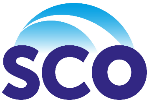 Cognitive
Science
AI
Human, Social and Economic Sciences
« IR Système Terre  »
International
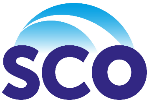 Climate Change
&
Impacts
France
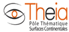 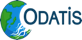 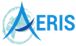 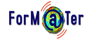 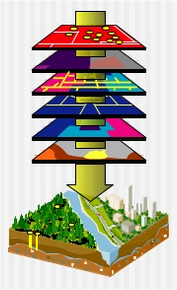 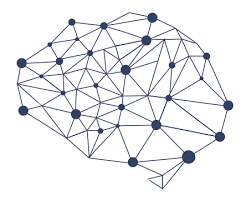 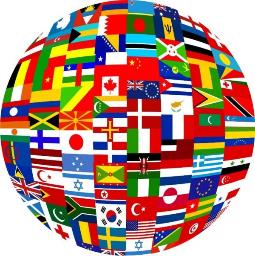 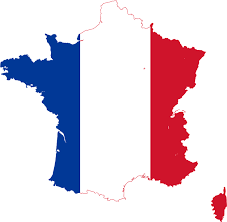 DINAMIS
Socio-Economic
Data
Big data
10
SCO  - CEOS Plenary - Bruxelles
October 2018
Space Climate Observatory
In summary -> An international and ambitious Program
At level of populations
Metrics and social indicators to measure the appropriation and acceptance by stakeholders

Co-construction 
Communities of practice, enhance  contribution and cooperation, sharing expertise
Adapt the methodology/models/chains to country level needs – capacity building

Open to all
Inclusive international dimension
A country, an agency, an institution… could not make it for all the world/Planet
Transverse to Climate, Land, Ocean, Coastal… communities but also to social and economic science and communities
11
SCO  - CEOS Plenary - Bruxelles
October 2018
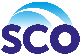 Space Climate Observatory
11 Dec. 2017
Schedule
Paris Declaration “Towards a space Climate Observatory”Space Agencies
12 Dec. 2017
One Planet Summit “Creation of a Space Climate Observatory”French Government – Commitments N°5
2 Feb 
2018
May 2018
Nomination of a Head of SCO Program and Project ManagerCNES
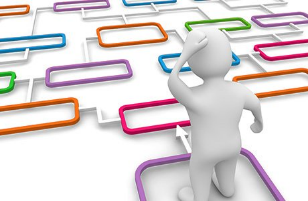 Jun. 2018
Sep 2018
Mar 2019
Definition of international dimension of SCOSpace Agencies, Organizations
Until Nov.
Toulouse Space Show (TSS) - Public demonstration, use casesCNES, CNSA, CRTS... (open to international partners) Signature of an Agreement with CNSA
Phase 1
Dec. 2018
2nd meeting of One Planet Summit, New York, September 26
First International meeting, January 2019
Signature of an international charter / agreement, Nairobi
…
12
SCO  - CEOS Plenary - Bruxelles
October 2018